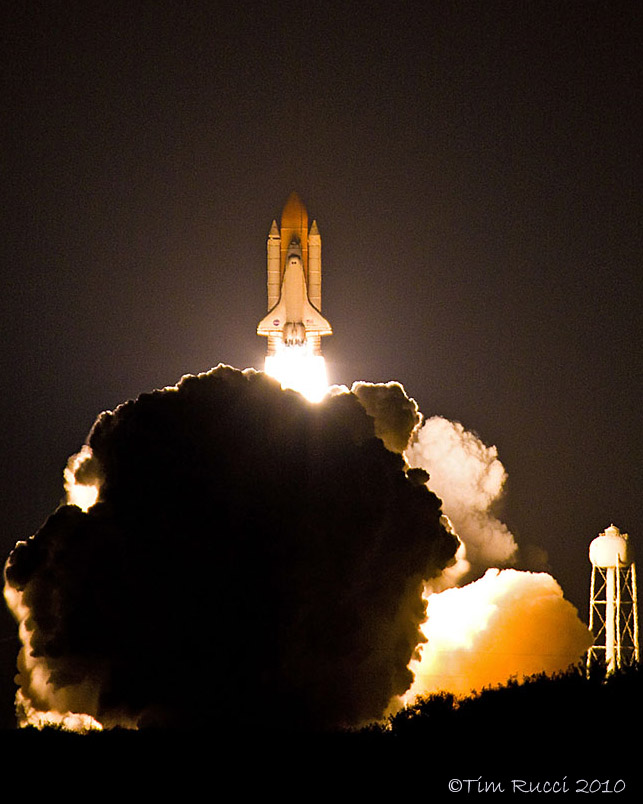 HARDING University Flying BISONS
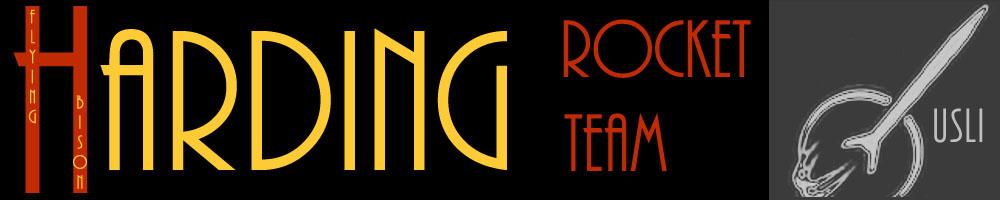 Flight Readiness Review
A Study of Atmospheric Properties as a Function of Altitude
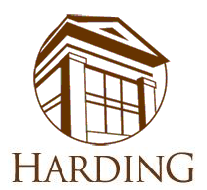 Major Revisions Since CDR
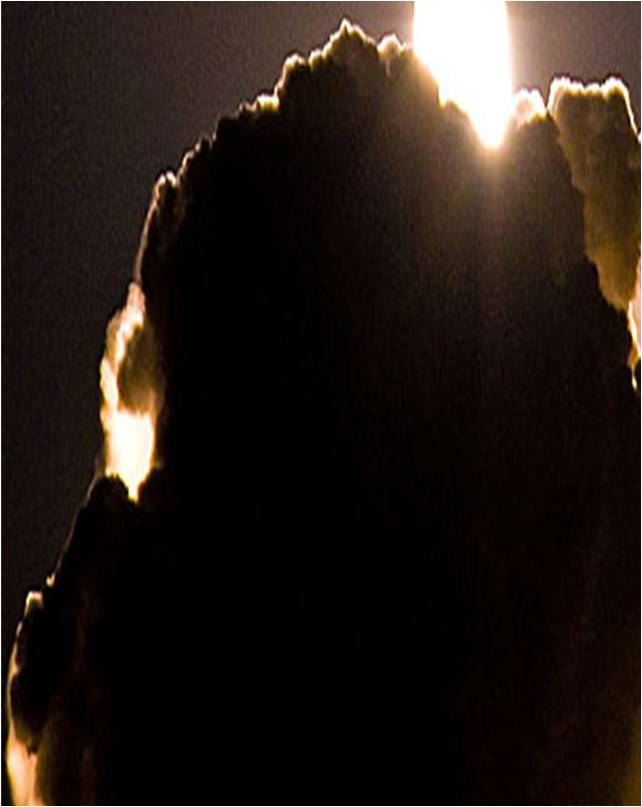 Vehicle Changes

Payload Changes

Other changes

Current progress
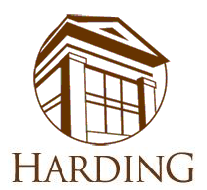 Airframe Design
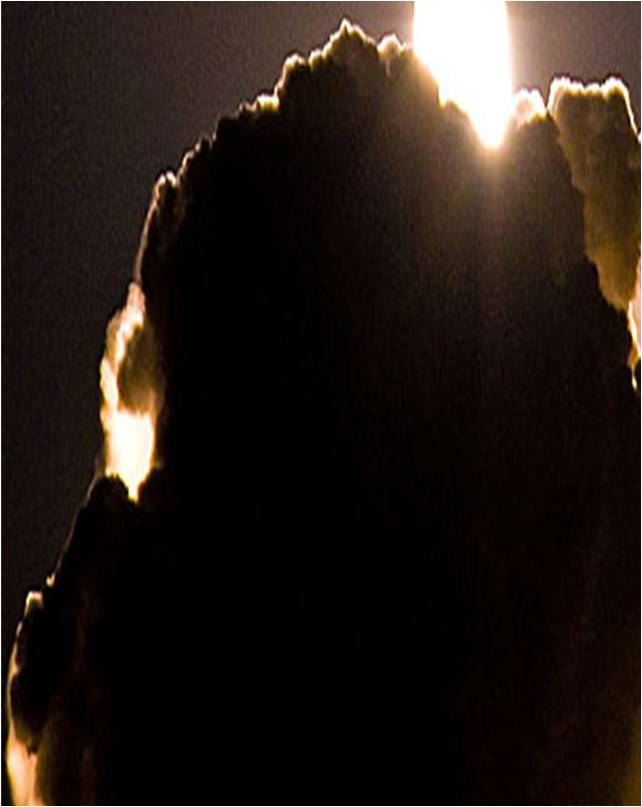 Final Motor choice
75mm L-1222 hybrid motor from Contrail Rocket
Final sizing
110 inches in length, 
	and 643 ounces
Larger rocket to 
	compensate for larger 
	payload
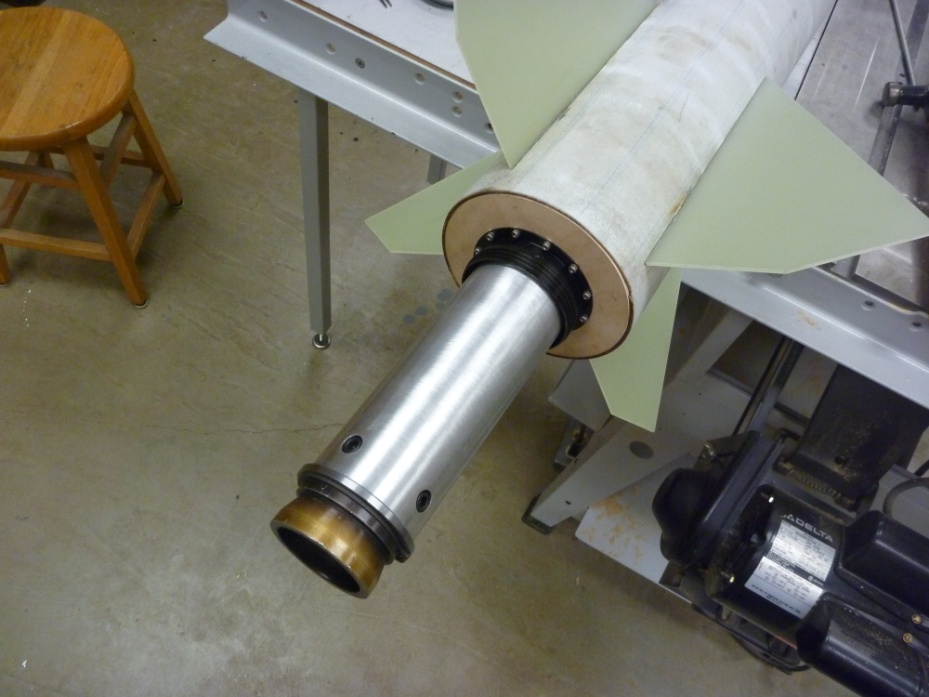 [Speaker Notes: Discuss: flight stability in static margin diagram]
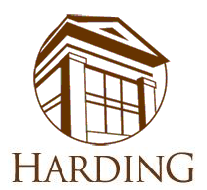 Flight Stability
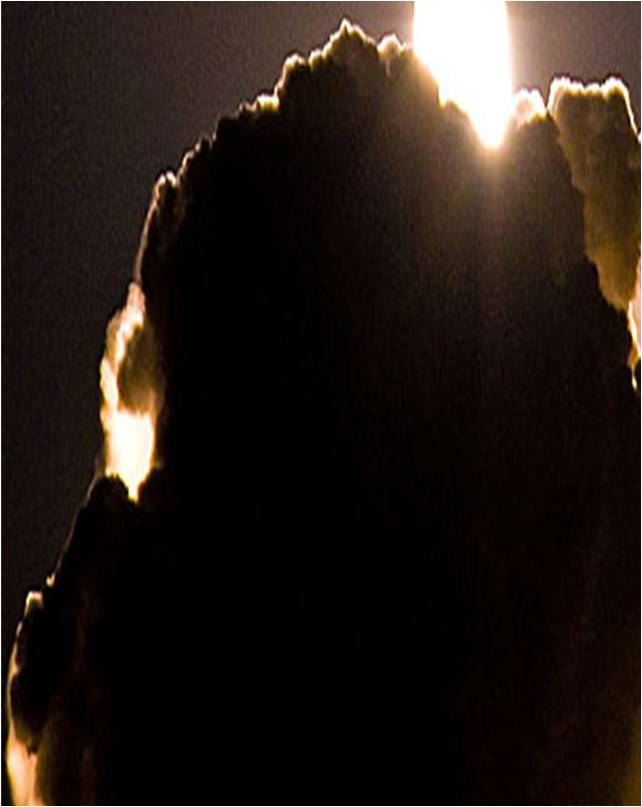 -Center of gravity

-Center of pressure

-Overall stability margin
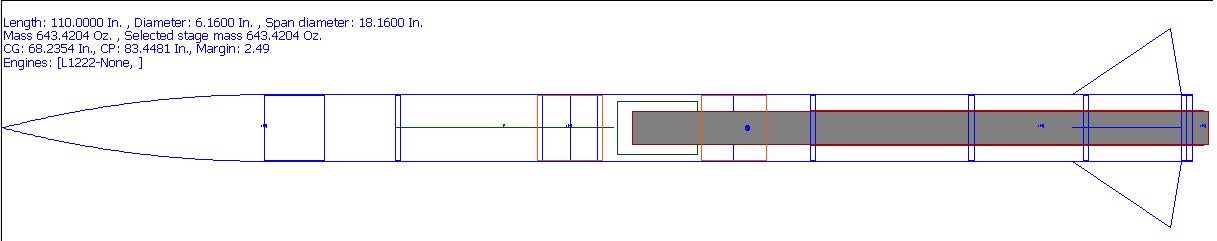 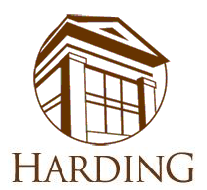 Flight Simulation
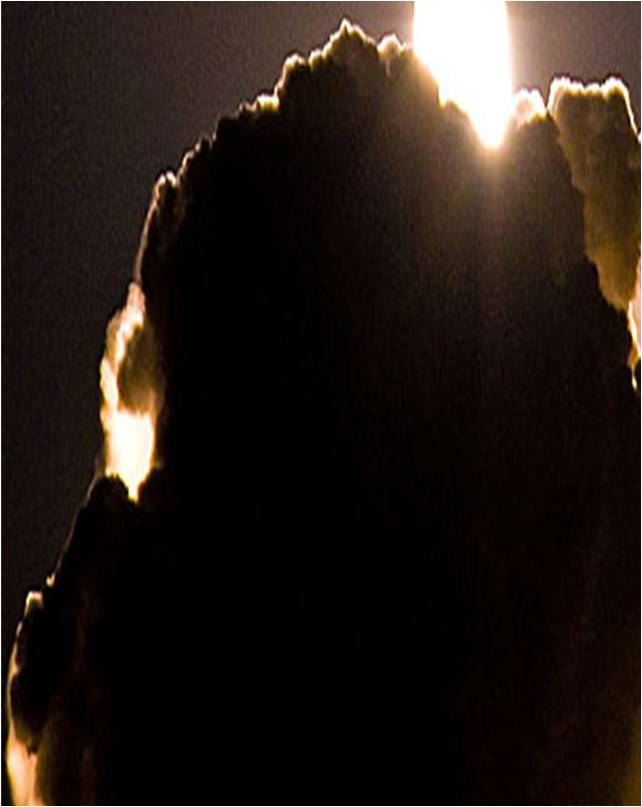 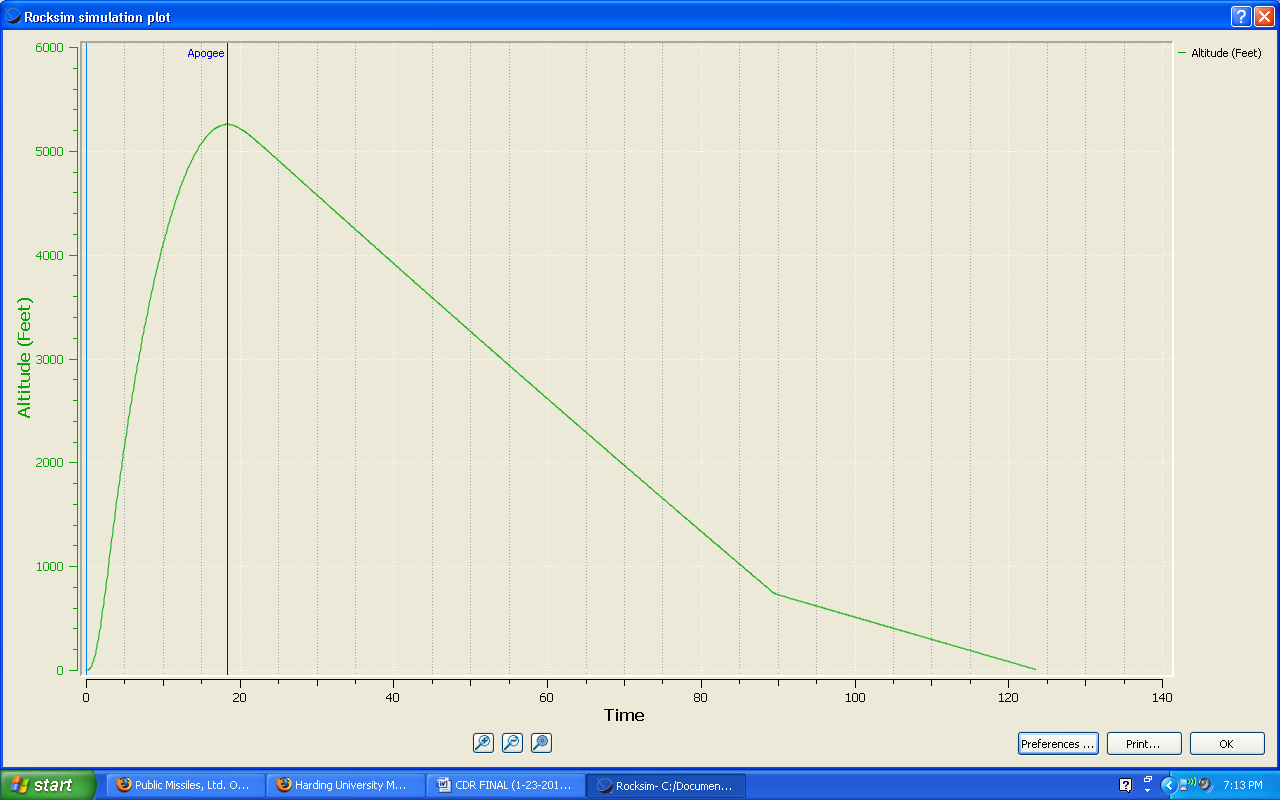 -Thrust to weight ratio

-Rail exit velocity
Flight simulation diagrams
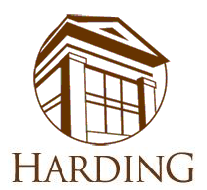 Recovery
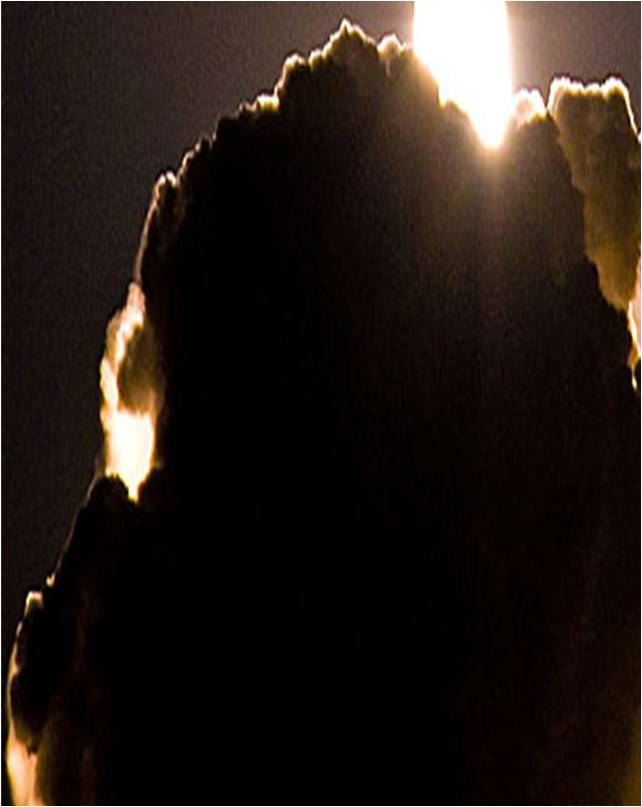 Parachute sizes
Drogue: 44” SkyAngle, 
Deployed at apogee
Main: 120” conical parachute from Public Missiles 
Deployed at 800 Feet
Descent rates
Dual deployment avionics tests
Ejection tests
[Speaker Notes: Discuss: parachute sizes and descent rates; Dual deployment avionics test]
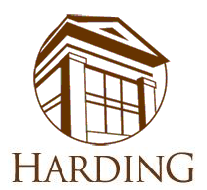 Payload
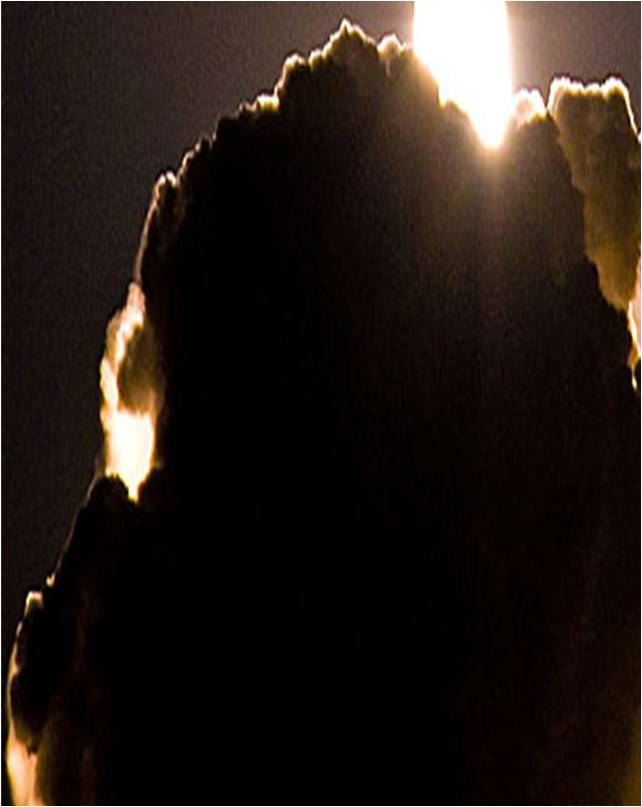 Integration feasibility
Dimensional fit
Deployment process
Concerns and mitigations
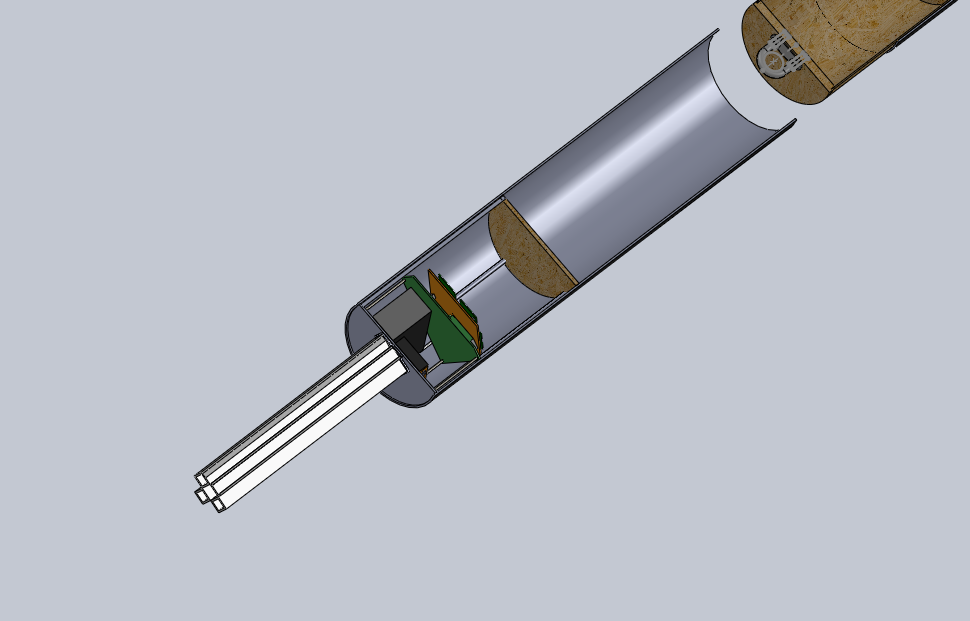 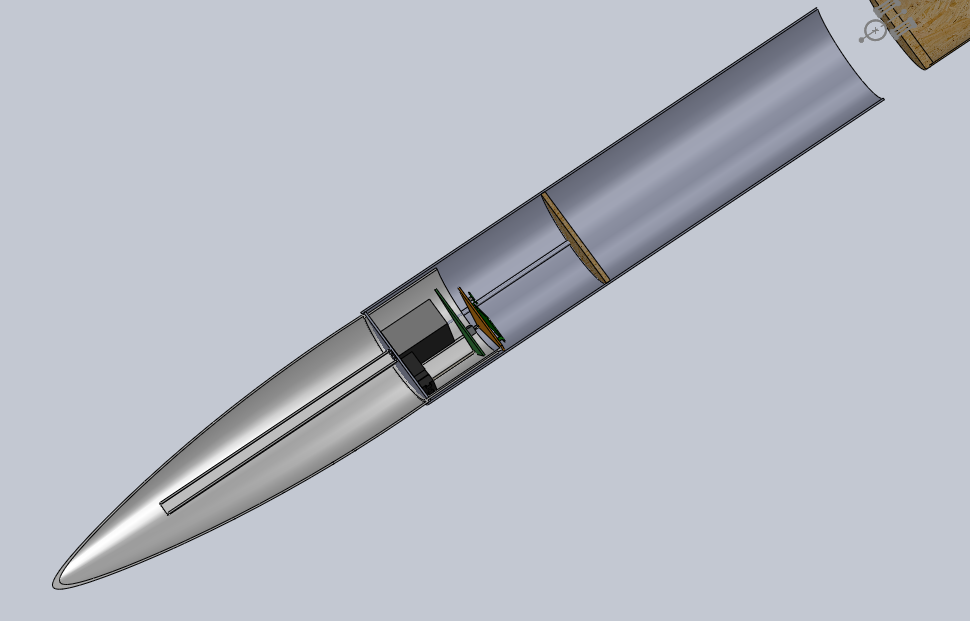 [Speaker Notes: Discuss payload integration feasibility]
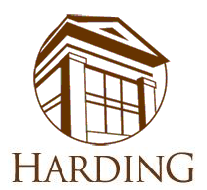 Final Payload Design
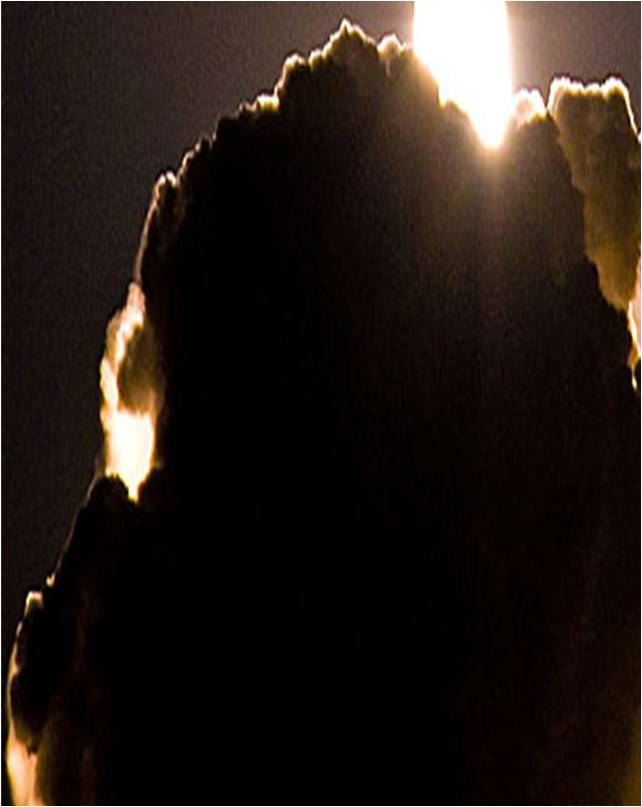 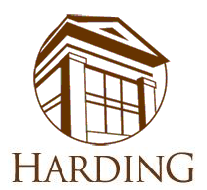 Launch Operations
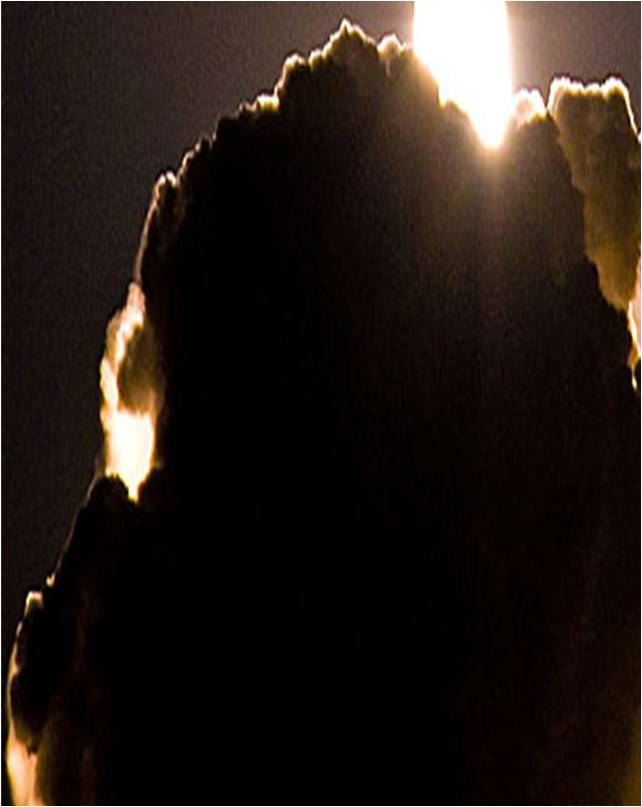 Scale model flight test


Operational procedure


Safety precautions
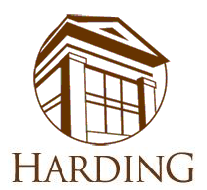 Educational Engagement
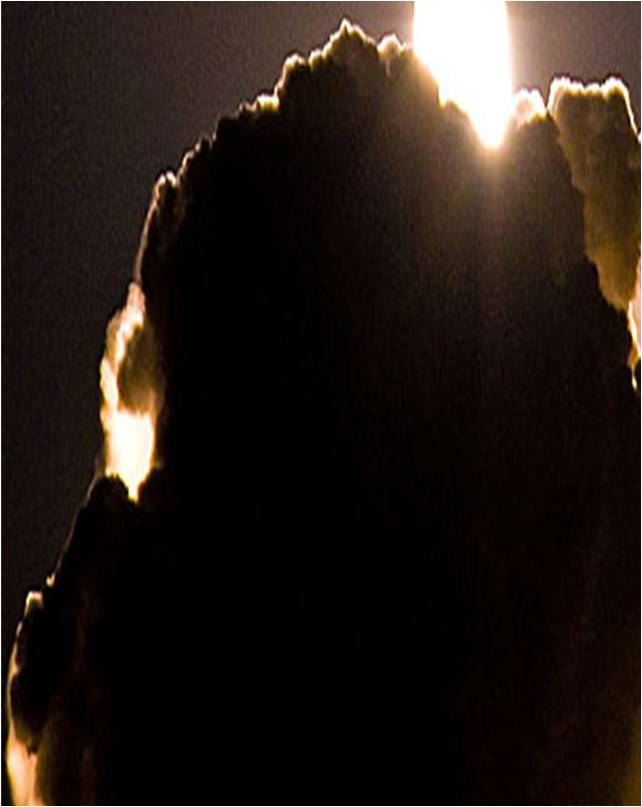 Plan: 
Educate about rocketry

Status: 
Participated in America Reads Event
Presented the team’s work at the AURC
Set to present team’s work at the ASGC
[Speaker Notes: Discuss: educational engagement plan and its status]
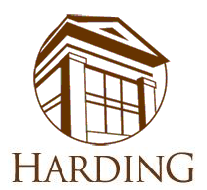 Plan of Action
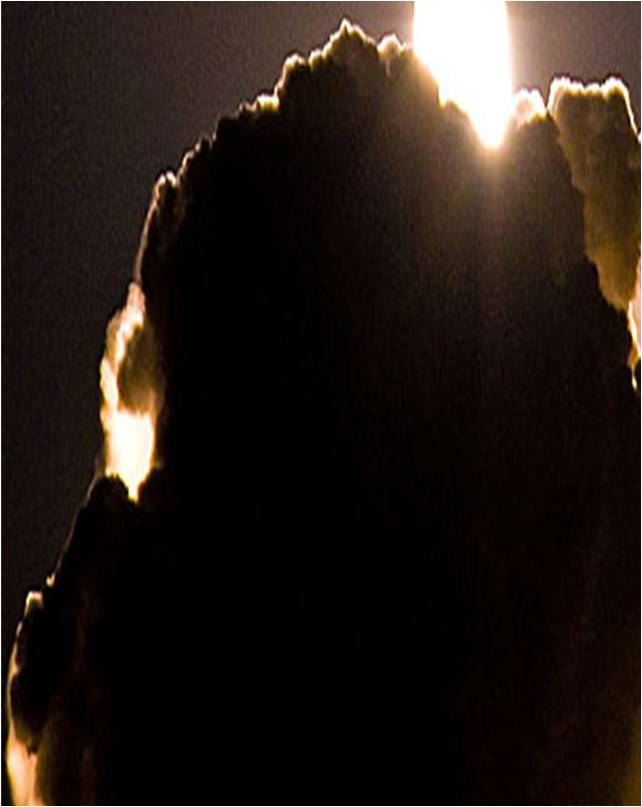 Test plans and procedures

Test payload functionality

Full scale flight test
[Speaker Notes: Discuss: test plans & procedures; ejection charge amount test]